Komodo Dragons
By Brandon Schulte
Classification
Kingdom: Animalia
Phylum: Chordata
Class: Reptilia
Order: Squamata
Family: Varanidae
Genus: Varanus 
Species: komodoensis
Miscellaneous
Ectothermic
 it has over 50 different strands of bacteria in its mouth which it uses to stun or kill prey that gets away within 24 hours the prey usually dies from blood poisoning
 It is said there are between 3000 to 5000 in the wild.
 It has also been known to swim to different islands
 Its record length is around 1o feet and its record weight is over 300 pounds
Habitat
It lives on the Indonesian islands: Komodo, Rintja , Flores, and Padar. 
Its distribution ranges from the beaches to the ridges of the islands
Diet
It is a carnivore/scavenger
Its favorite prey is deer
It is also known to eat water buffalo, boars, humans, and newborn komodo dragons
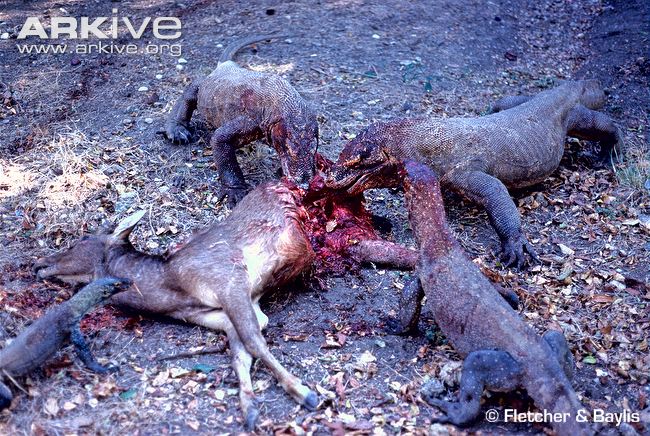 Reproduction
It has internal fertilization
It has oviparity
It doesn’t live in groups
It doesn’t have a lifetime mate
It doesn’t take care of its young
There are no real marks to tell if a komodo dragon is male or female
Human Impact
Humans have legally and illegally hunted the species
Local villagers would poison deer to kill off the dragons
They are endangered
Laws have been passed to not hunt it and some have been put into captivity
Pictures
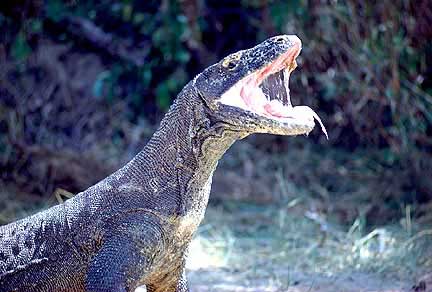 Pictures
Sources
http://animals.nationalgeographic.com/animals/reptiles/komodo-dragon/
http://nationalzoo.si.edu/Animals/ReptilesAmphibians/Facts/FactSheets/Komododragon.cfm